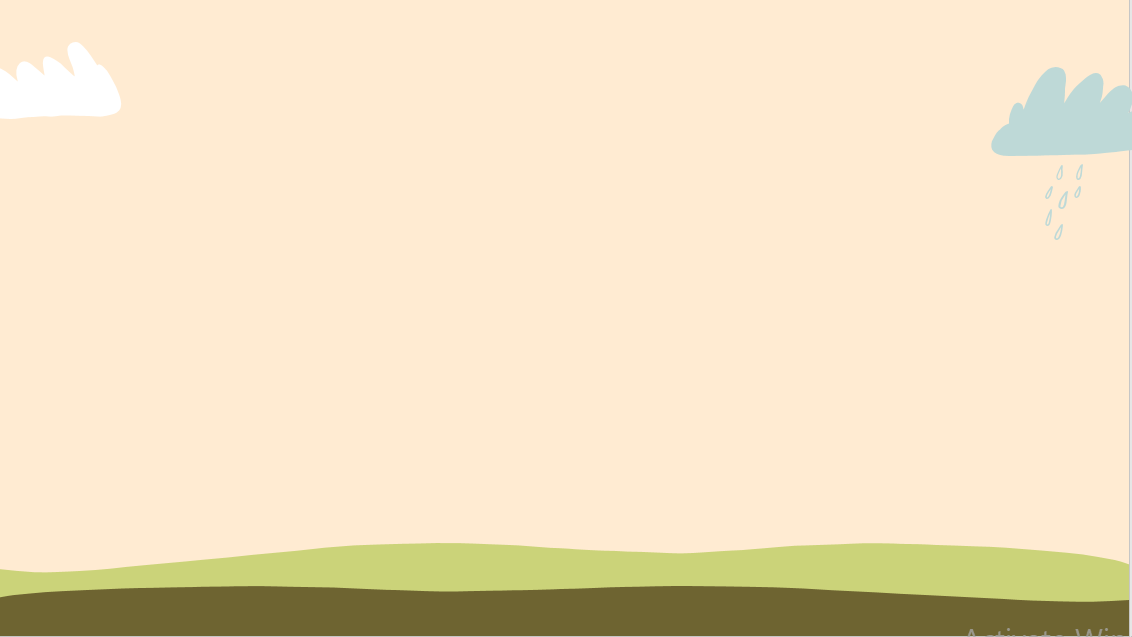 CHÀO MỪNG CÁC EM ĐẾN VỚI BÀI GIẢNG HÔM NAY
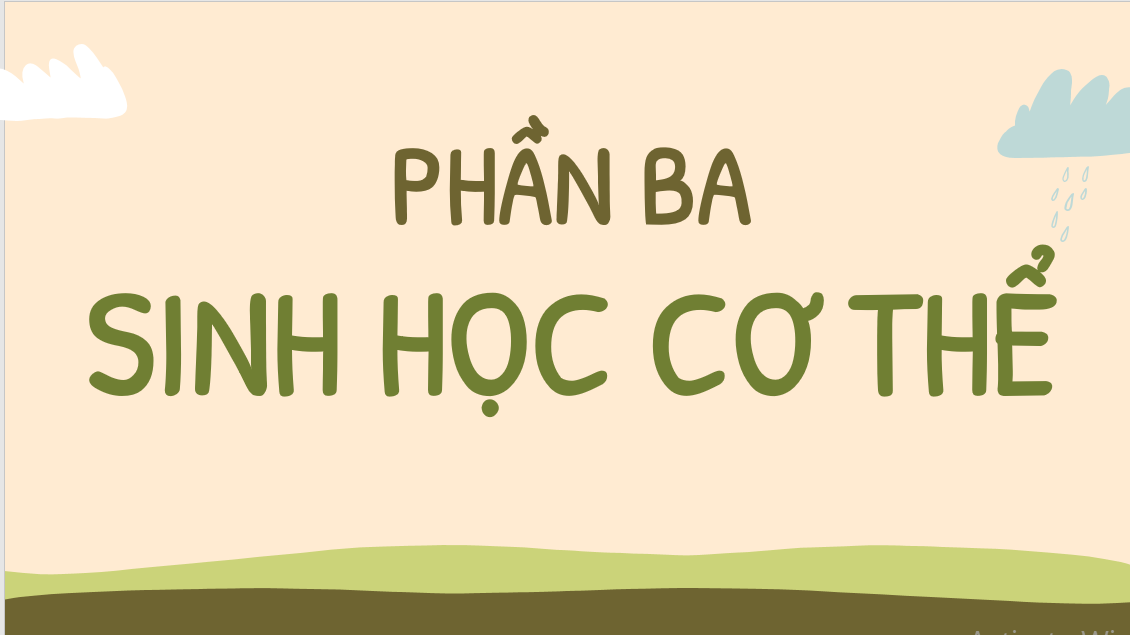 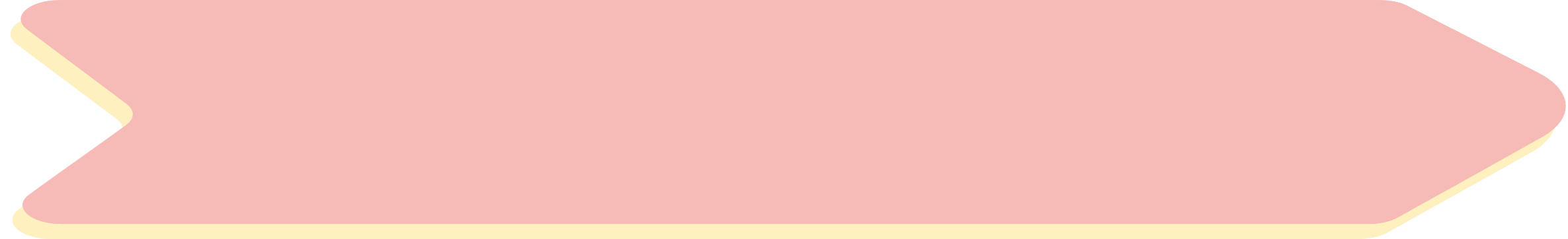 KHỞI ĐỘNG
Khi hoạt động mạnh (chơi thể thao, chạy nhảy,...), cơ thể chúng ta thường thấy nóng, ra mồ hôi và có cảm giác đói. Quá trình nào đã dẫn đến hiện tượng trên? Hãy giải thích.
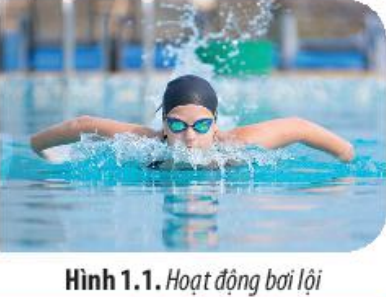 Khi hoạt động mạnh, cơ thể thực hiện các quá trình trao đổi chất để cung cấp năng lượng cho các hoạt động đó, trong quá trình này tạo ra nhiệt năng nên làm thân nhiệt tăng lên tạo cảm giác nóng, đổ mồ hôi và thấy đói.
[Speaker Notes: Hãy tổ chức trò chơi khởi động “Lắc lư” rồi vào bài]
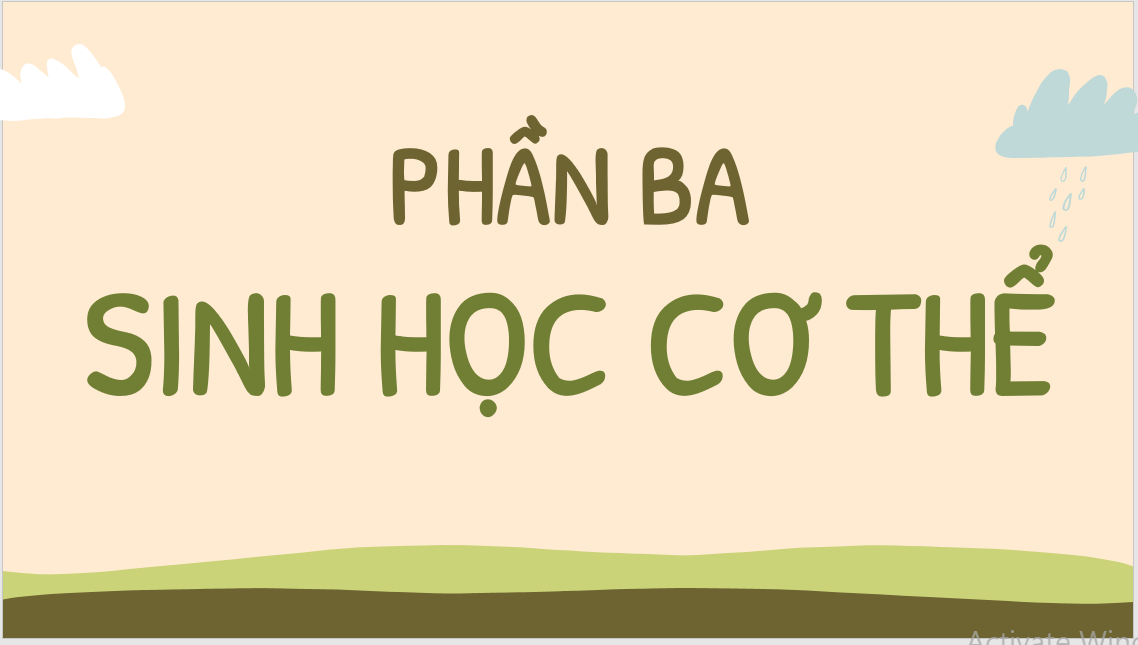 Chương 1
TRAO ĐỔI CHẤT VÀ CHUYỂN HOÁ NĂNG LƯỢNG Ở SINH VẬT
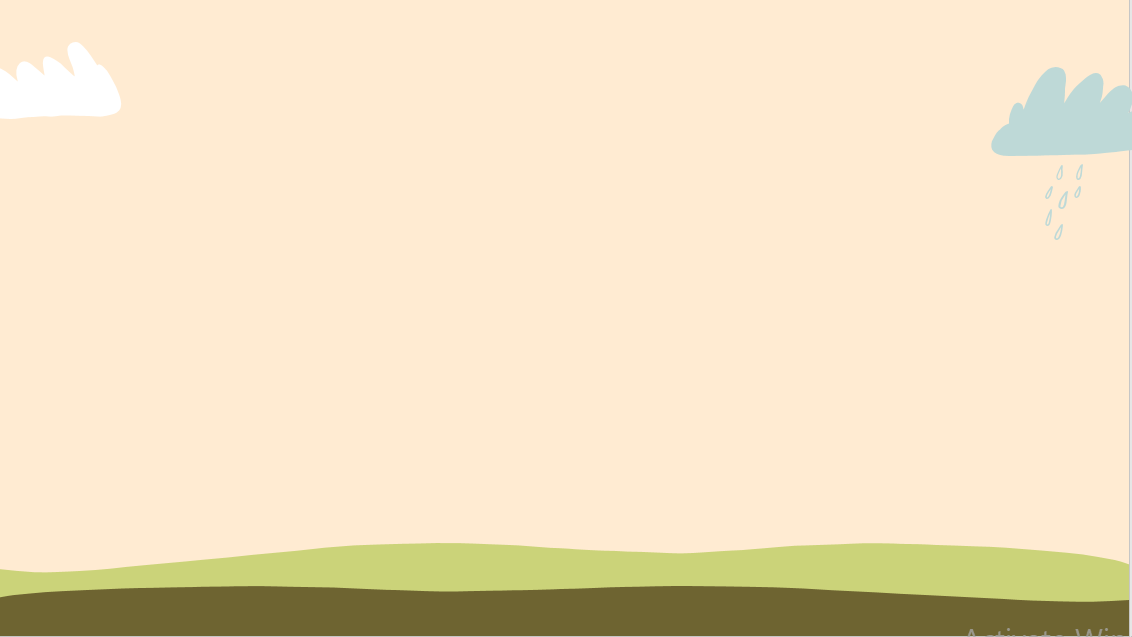 Bài 1:  KHÁI QUÁT VỀ TRAO ĐỔI CHẤT VÀ CHUYỂN HOÁ 
NĂNG LƯỢNG Ở SINH VẬT
Giáo viên giảng dạy: TẠ THỊ NHƯ NGUYỆT
I. Vai trò của trao đổi chất và chuyển hóa năng lượng
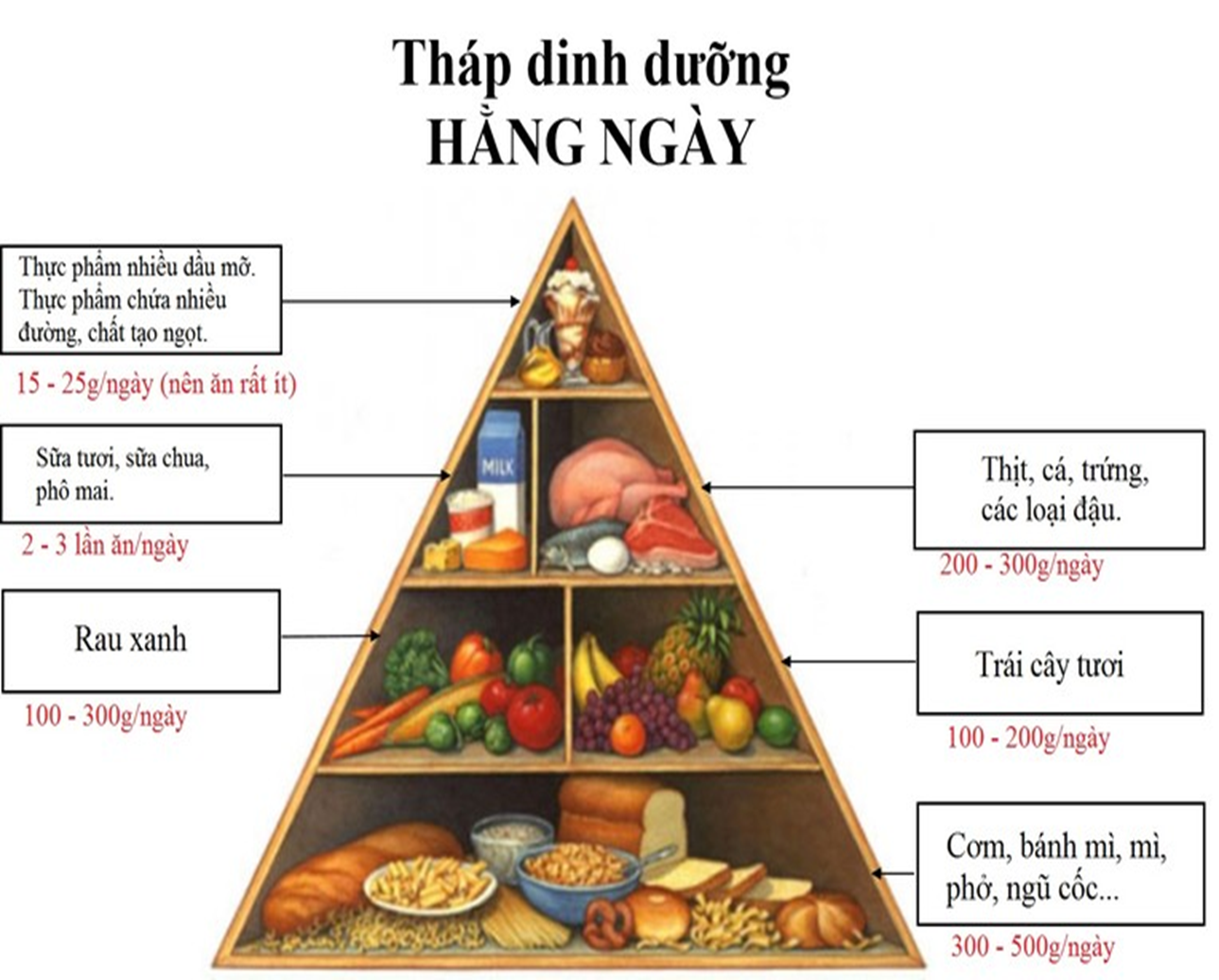 Trao đổi chất và chuyển hóa năng lượng có vai trò rất quan trọng đối với sinh vật. HS thảo luận theo nhóm 2 bạn và cho biết các vai trò đó là gì? Cho ví dụ minh họa?
I. VAI TRÒ CỦA TRAO ĐỔI CHẤT & CHUYỂN HOÁ NĂNG LƯỢNG ĐỐI VỚI SINH VẬT
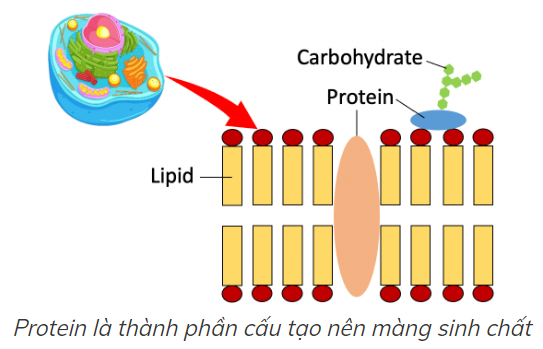 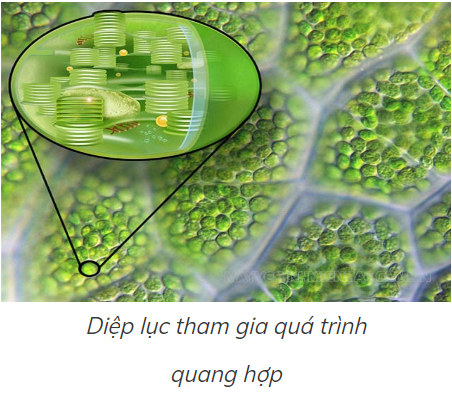 1. Cung cấp nguyên vật liệu cho sự hình thành chất sống, cấu tạo nên tế bào và cơ thể sinh vật.
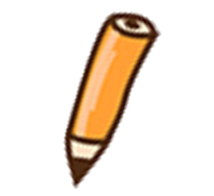 [Speaker Notes: chiếu]
I. VAI TRÒ CỦA TRAO ĐỔI CHẤT & CHUYỂN HOÁ NĂNG LƯỢNG ĐỐI VỚI SINH VẬT
2. Cung cấp năng lượng cho các hoạt động sống của sinh vật như vận động, cảm ứng, sinh trưởng và phát triển, sinh sản,…
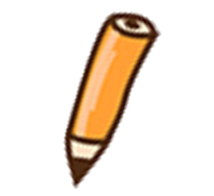 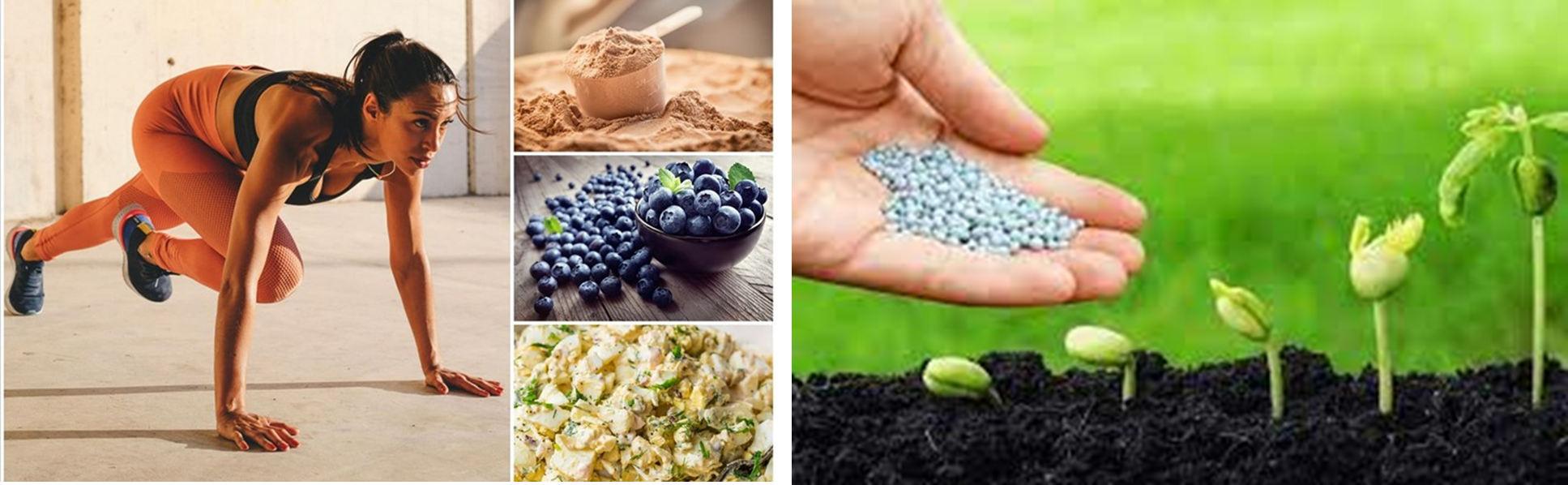 I. VAI TRÒ CỦA TRAO ĐỔI CHẤT & CHUYỂN HOÁ NĂNG LƯỢNG ĐỐI VỚI SINH VẬT
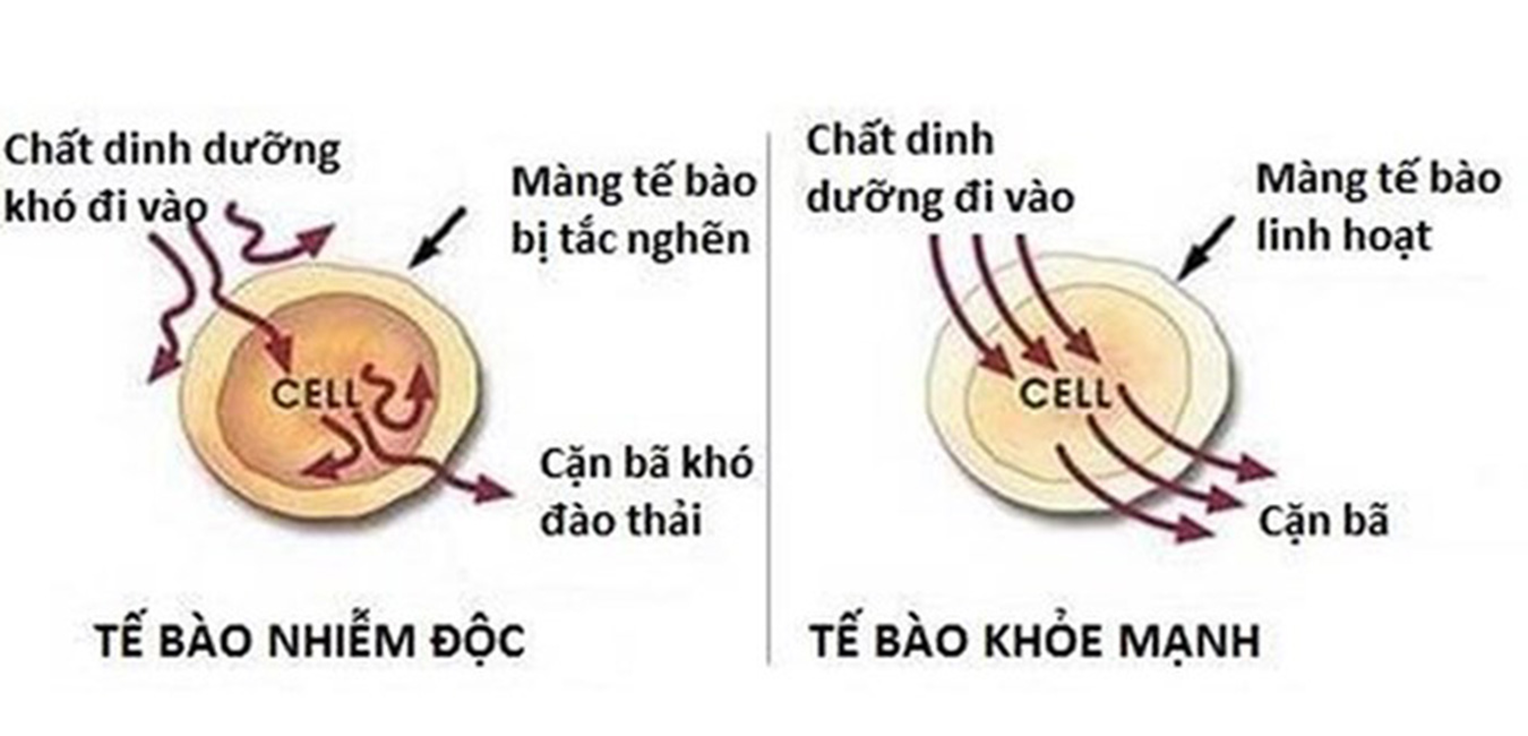 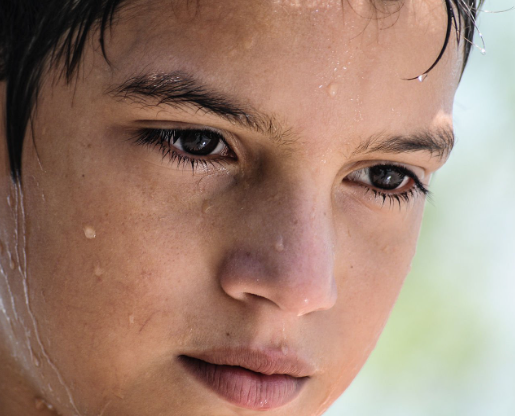 3. Bài tiết các chất dư thừa, chất độc hại ra ngoài môi trường nhằm đảm bảo hoạt động sống bình thường của cơ thể.
Các dấu hiệu, các giai đoạn, các phương thức của trao đổi chất, chuyển hoá năng lượng là gì? Chúng ta cùng nhau làm việc nhóm để tìm hiểu các vấn đề này
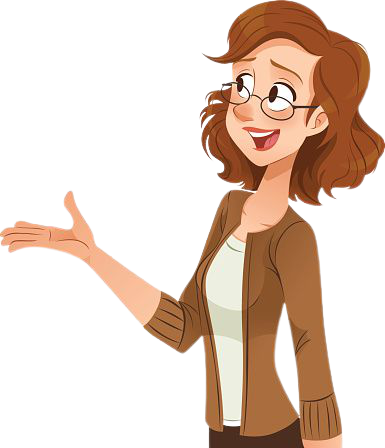 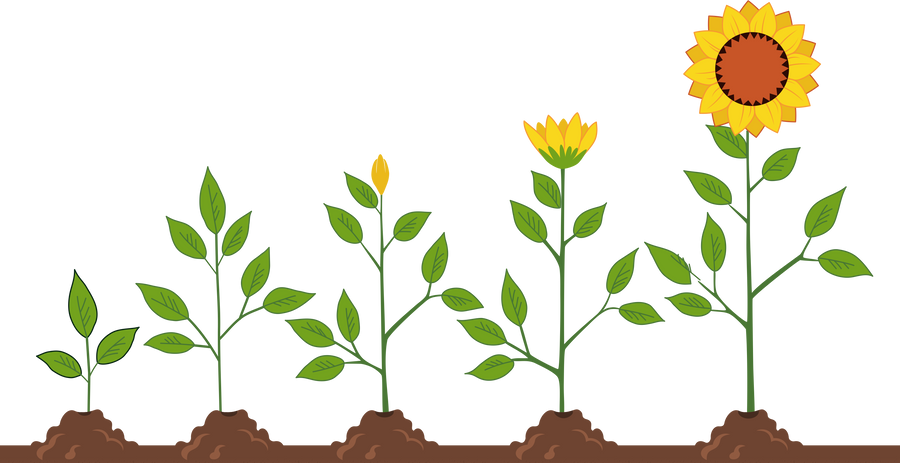 THẢO LUẬN NHÓM
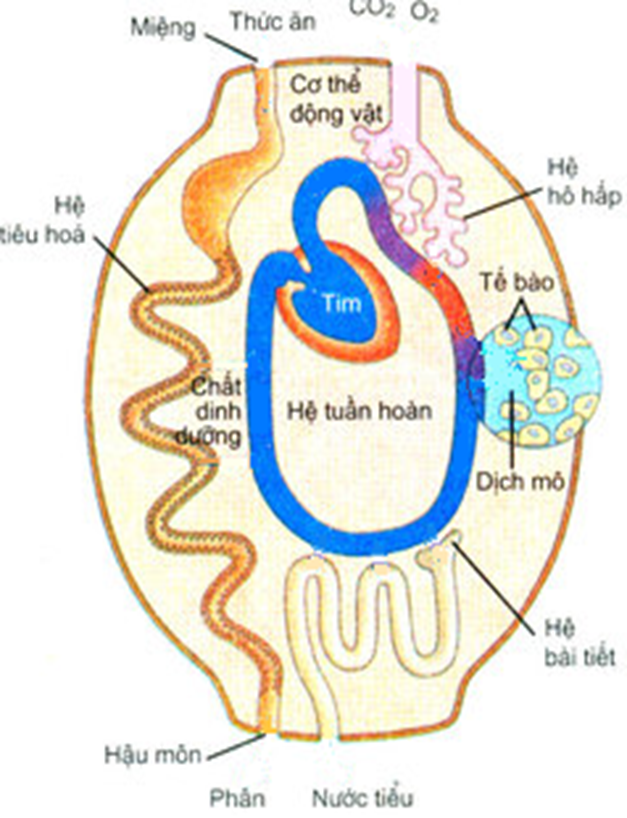 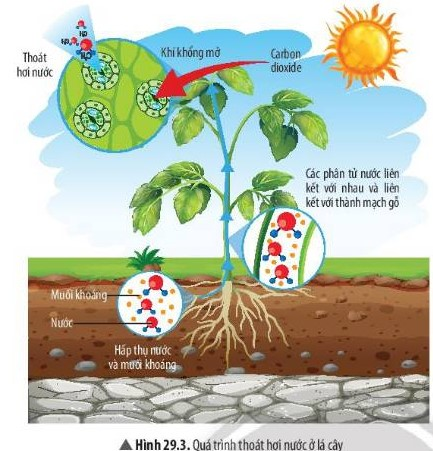 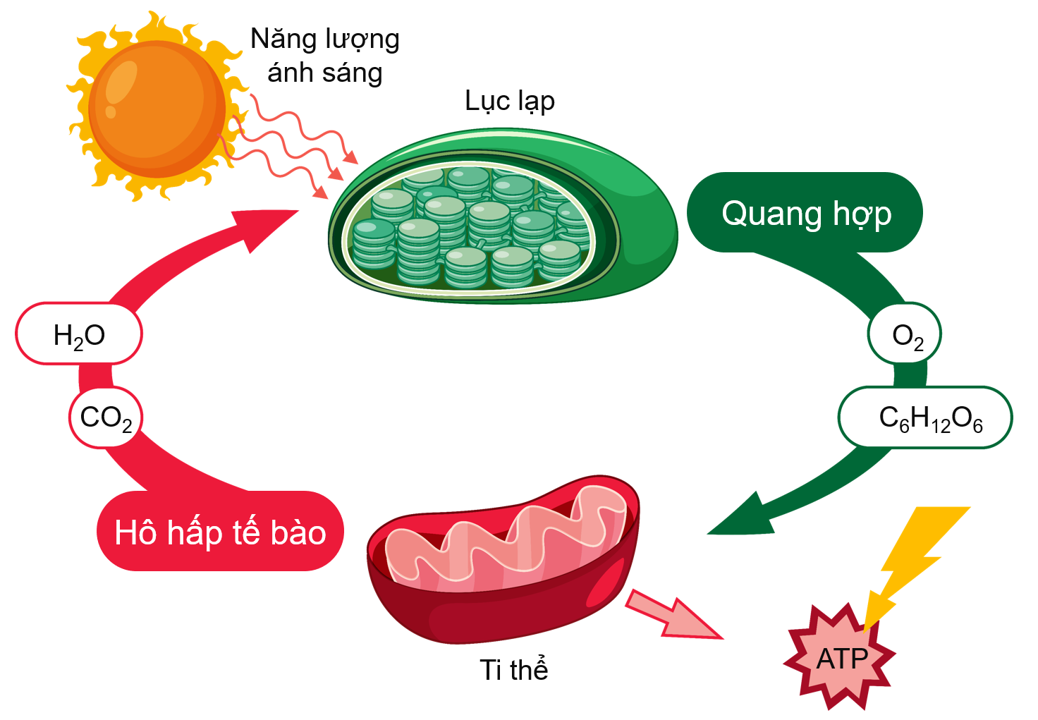 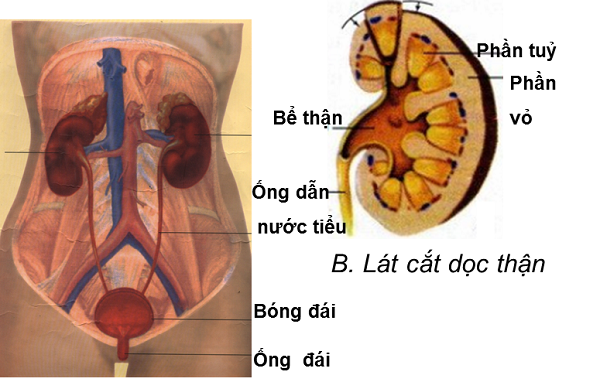 hormone (ở thực vật).
Quá trình trao đổi chất và chuyển hoá năng lượng luôn được điều chỉnh phù hợp với nhu cầu của cơ thể thông qua
hệ thần kinh hoặc hormone (ở động vật)
Ở thực vật
Ở Động vật
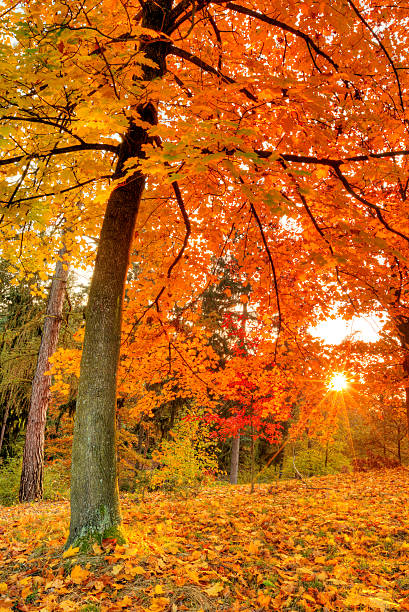 Khi gặp điều kiện khô hạn, cơ thể thực vật tổng hợp abscisic acid gây ức chế trao đổi chất và chuyển hoá năng lượng (cây rụng lá,...)
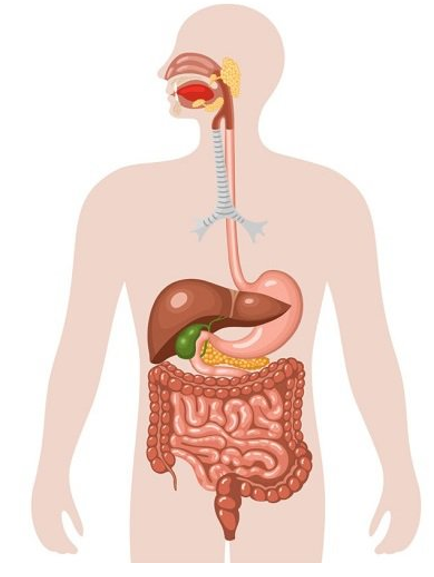 Hệ thần kinh sinh dưỡng chi phối quá trình tiêu hoá, hấp thụ thức ăn ở người
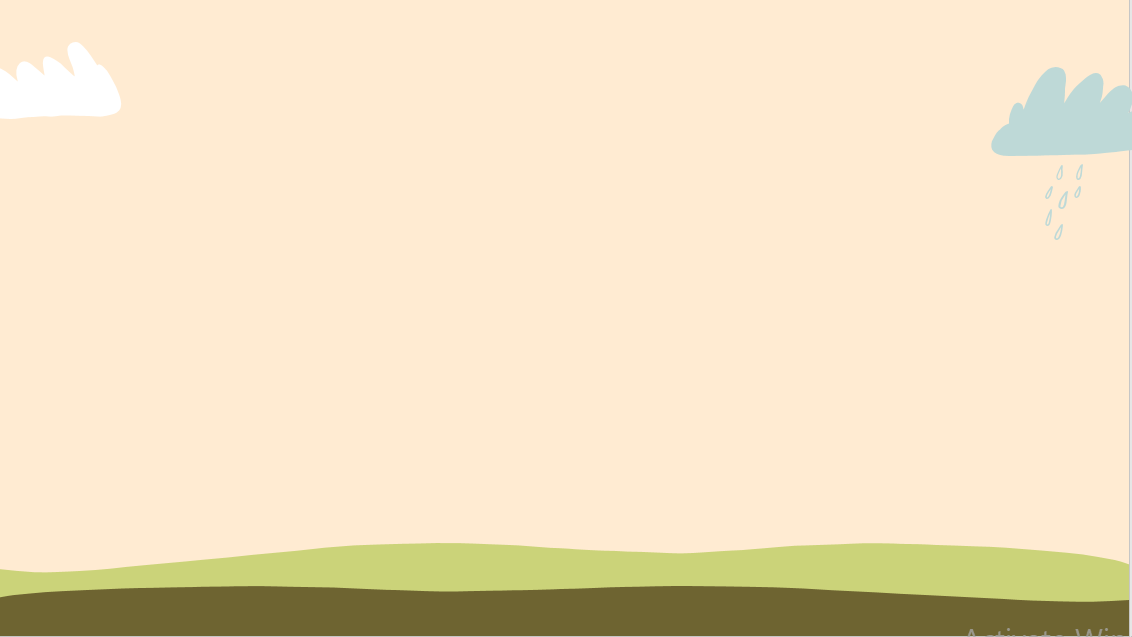 Học sinh hoàn thành sơ đồ và hãy mô tả các giai đoạn chuyển hóa năng lượng trong sinh giới
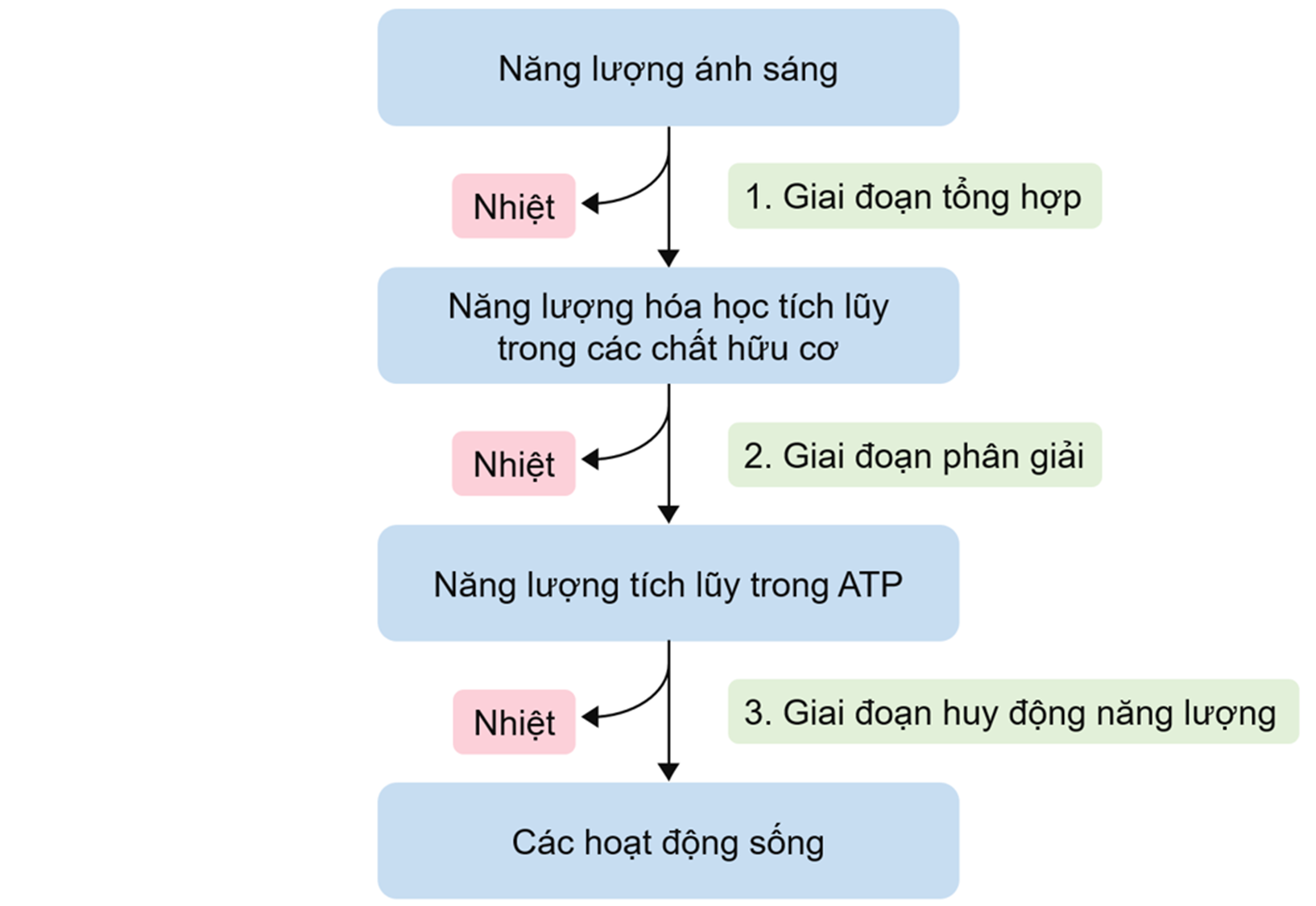 GIAI ĐOẠN PHÂN GIẢI
GIAI ĐOẠN HUY ĐỘNG NĂNG LƯỢNG
GIAI ĐOẠN TỔNG HỢP
[Speaker Notes: HS hoàn thành phần lắp ghép]
III. CÁC GIAI ĐOẠN CHUYỂN HOÁ NĂNG LƯỢNG TRONG SINH GIỚI
1. Giai đoạn tổng hợp
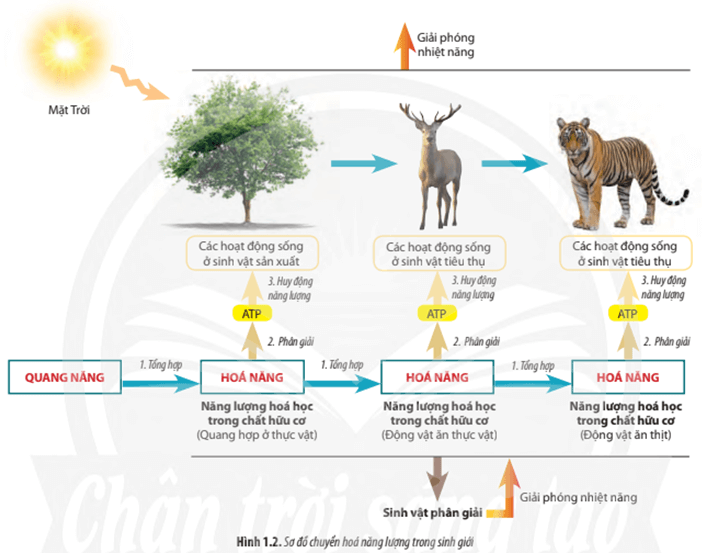 Quan sát Hình 1.2, hãy mô tả giai đoạn tổng hợp ở TV và ĐV
III. CÁC GIAI ĐOẠN CHUYỂN HOÁ NĂNG LƯỢNG TRONG SINH GIỚI
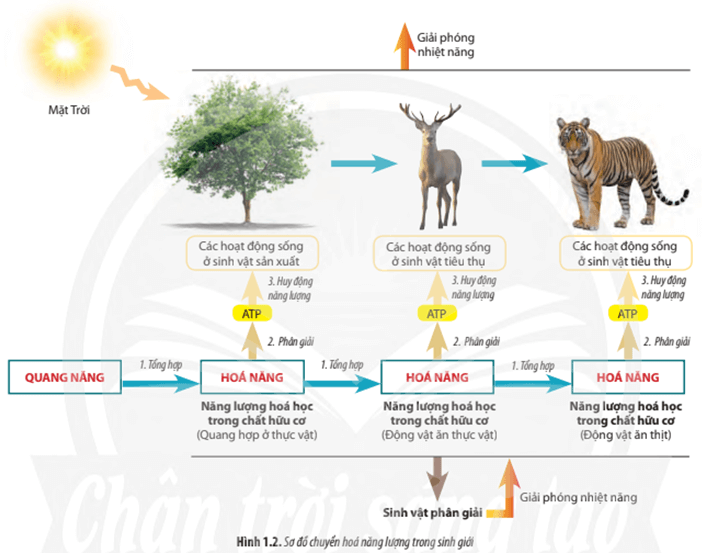 1. Giai đoạn tổng hợp
- TV: Quang hợp tổng hợp chất hữu cơ từ chất vô cơ nhờ NLMT chuyển hoá quang năng thành hoá năng.
- ĐV: Đồng hoá tạo ra chất hữu cơ từ các chất đơn giản, tích luỹ năng lượng
III. CÁC GIAI ĐOẠN CHUYỂN HOÁ NĂNG LƯỢNG TRONG SINH GIỚI
1. Giai đoạn tổng hợp
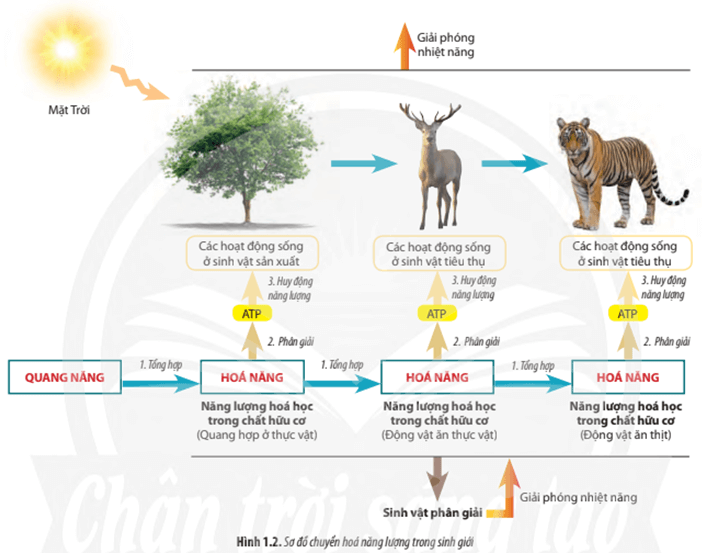 2. Giai đoạn phân giải
Quan sát Hình 1.2, hãy mô tả giai đoạn phân giải ở TV và ĐV
III. CÁC GIAI ĐOẠN CHUYỂN HOÁ NĂNG LƯỢNG TRONG SINH GIỚI
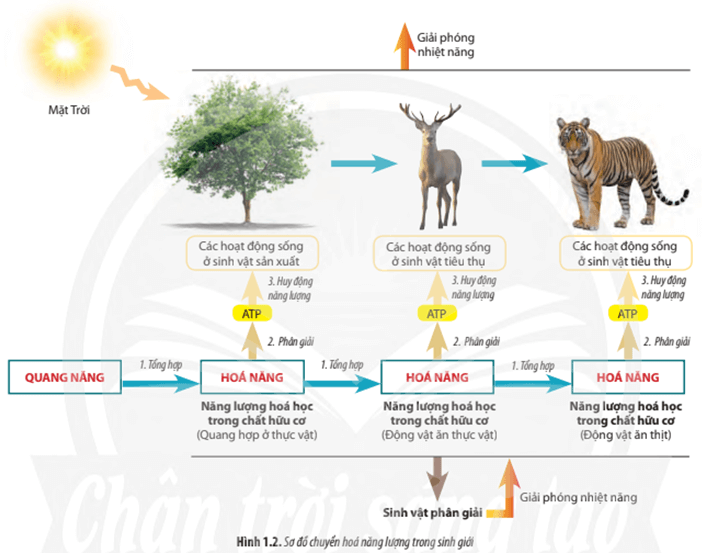 1. Giai đoạn tổng hợp
2. Giai đoạn phân giải
Chất hữu cơ phức tạp phân giải thành chất đơn giản, giải phóng năng lượng ATP.
III. CÁC GIAI ĐOẠN CHUYỂN HOÁ NĂNG LƯỢNG TRONG SINH GIỚI
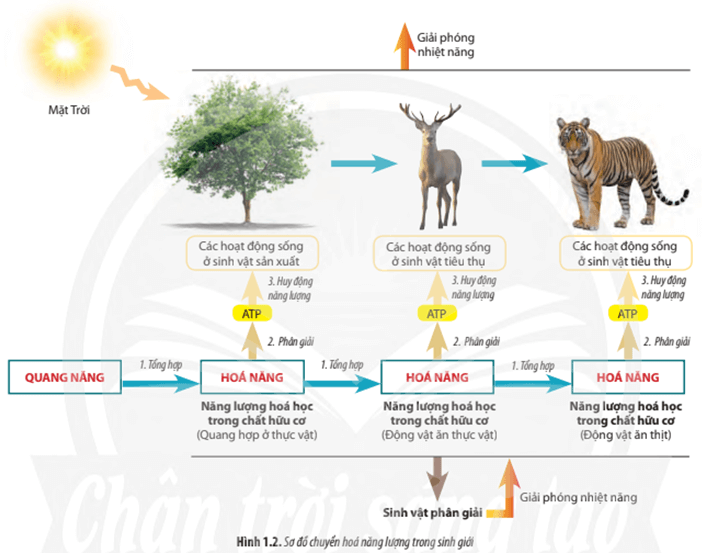 1. Giai đoạn tổng hợp
2. Giai đoạn phân giải
3. Huy động năng lượng
Quan sát Hình 1.2, hãy cho biết mục đích của quá trình huy động năng lượng?
III. CÁC GIAI ĐOẠN CHUYỂN HOÁ NĂNG LƯỢNG TRONG SINH GIỚI
1. Giai đoạn tổng hợp
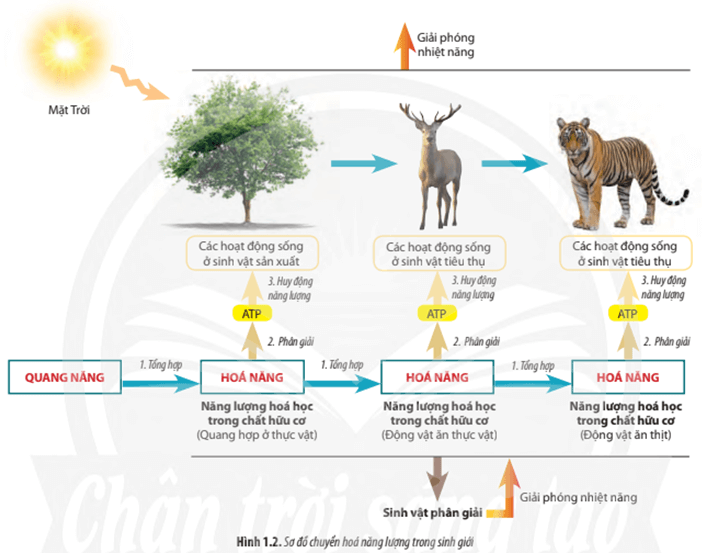 2. Giai đoạn phân giải
3. Huy động năng lượng
Năng lượng tích luỹ trong ATP được huy động tham gia vào quá trình: TĐC, cảm ứng, sinh trưởng, phát triển, sinh sản…
IV. MỐI QUAN HỆ GIỮA TRAO ĐỔI CHẤT & CHUYỂN HOÁ NĂNG LƯỢNG Ở CẤP TẾ BÀO VÀ CƠ THỂ
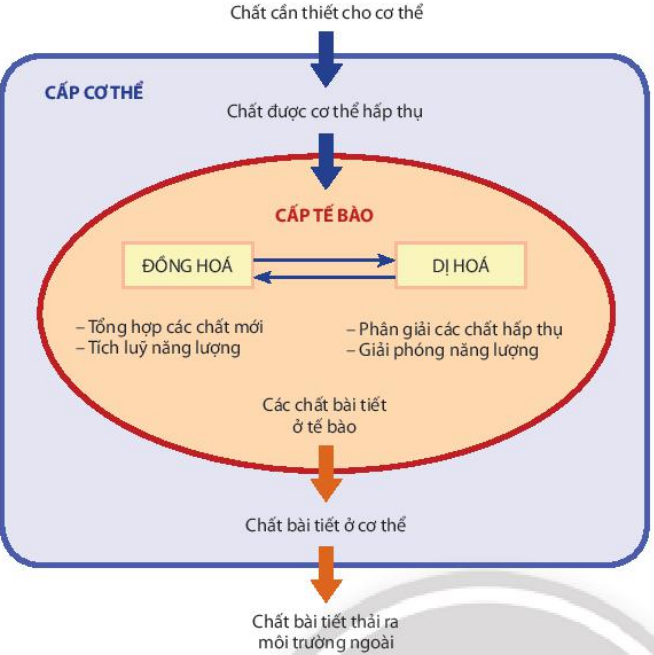 Hãy mô tả mối quan hệ giữa trao đổi chất và chuyển hóa năng lượng ở cấp tế bào và cơ thể.
IV. MỐI QUAN HỆ GIỮA TRAO ĐỔI CHẤT & CHUYỂN HOÁ NĂNG LƯỢNG Ở CẤP TẾ BÀO VÀ CƠ THỂ
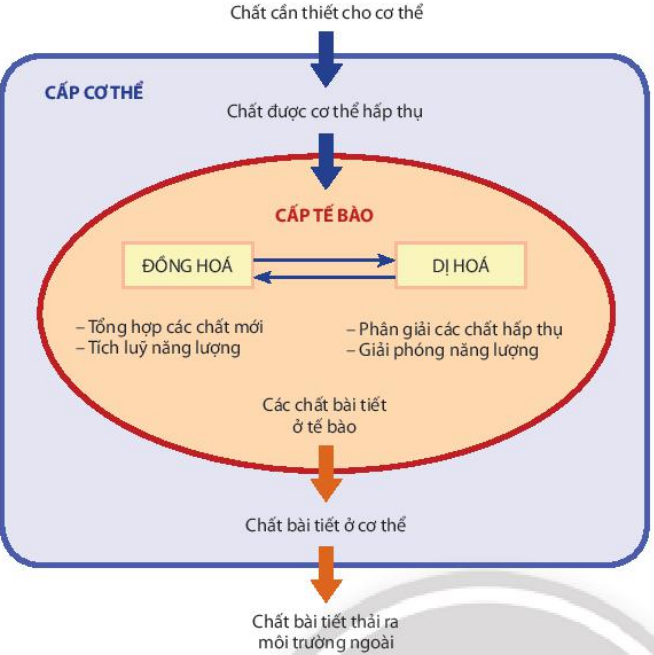 Cơ thể lấy thức ăn từ môi trường.
Các chất cần thiết được hấp thụ vào cơ thể, tiến hành đồng hóa và dị hóa, tạo ra các chất bài tiết.
Các chất bài tiết này được vận chuyển qua màng sinh chất ra môi trường ngoài.
IV. MỐI QUAN HỆ GIỮA TRAO ĐỔI CHẤT & CHUYỂN HOÁ NĂNG LƯỢNG Ở CẤP TẾ BÀO VÀ CƠ THỂ
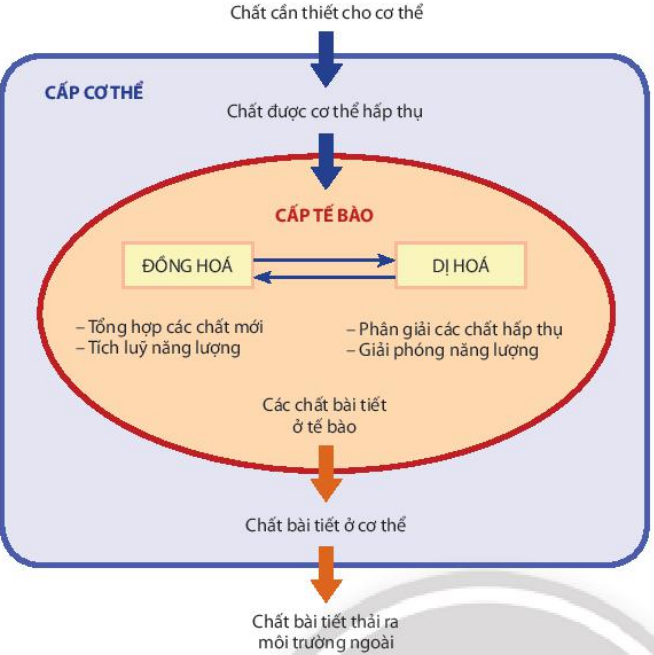 - Trao đổi chất luôn gắn liền với chuyển hóa năng lượng.
- Trao đổi chất và chuyển hoá năng lượng trong tế bào là nền tảng để xảy ra ở cấp độ cơ thể.
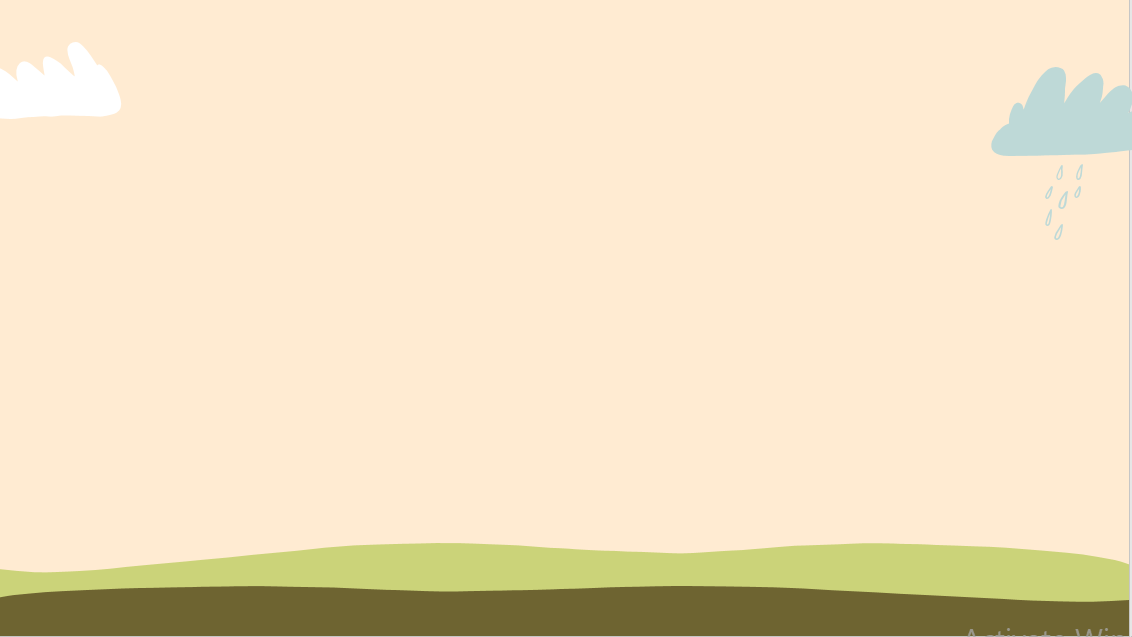 - Hãy cho biết phương thức trao đổi chất và chuyển hóa năng lượng ở sinh vật, thực vật.
V. CÁC PHƯƠNG THỨC TRAO ĐỔI CHẤT VÀ CHUYỂN HOÁ NĂNG LƯỢNG
Năng lượng: ánh sáng, nguồn carbon:  CO2
Quang tự dưỡng
Tự dưỡng
Năng lượng: quá trình oxi hoá khử các chất vô cơ, nguồn carbon: CO2
Hoá tự dưỡng
GỒM
Năng lượng: ánh sáng, nguồn carbon: chất hữu cơ
Quang dị dưỡng
Dị dưỡng
Năng lượng, nguồn carbon: chất hữu cơ
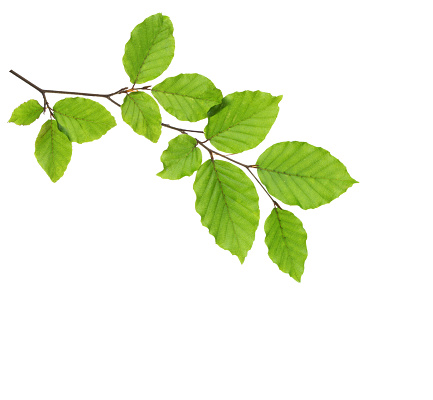 Hoá dị dưỡng
V. CÁC PHƯƠNG THỨC TRAO ĐỔI CHẤT VÀ CHUYỂN HOÁ NĂNG LƯỢNG
Một số sinh vật dị dưỡng
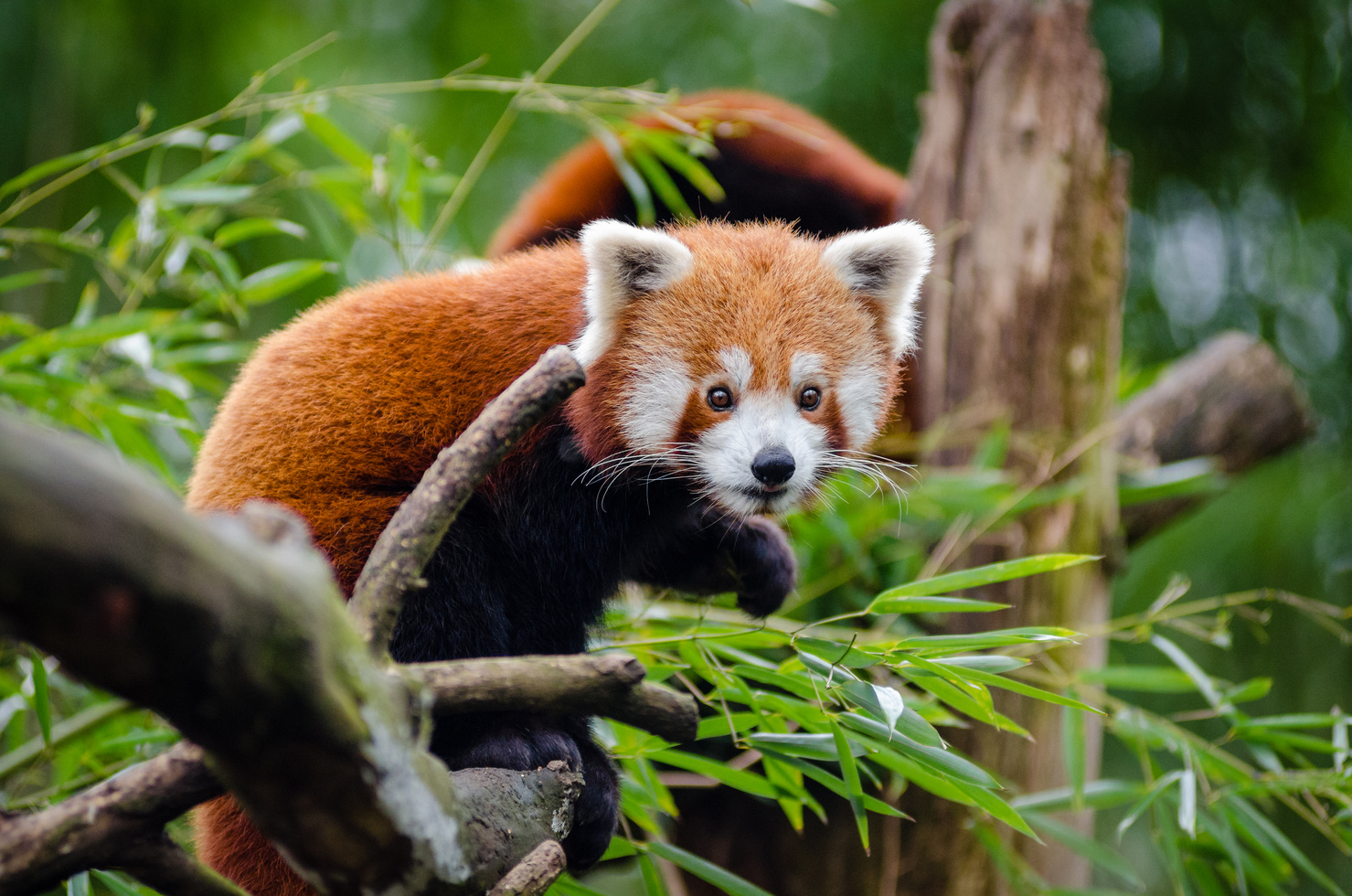 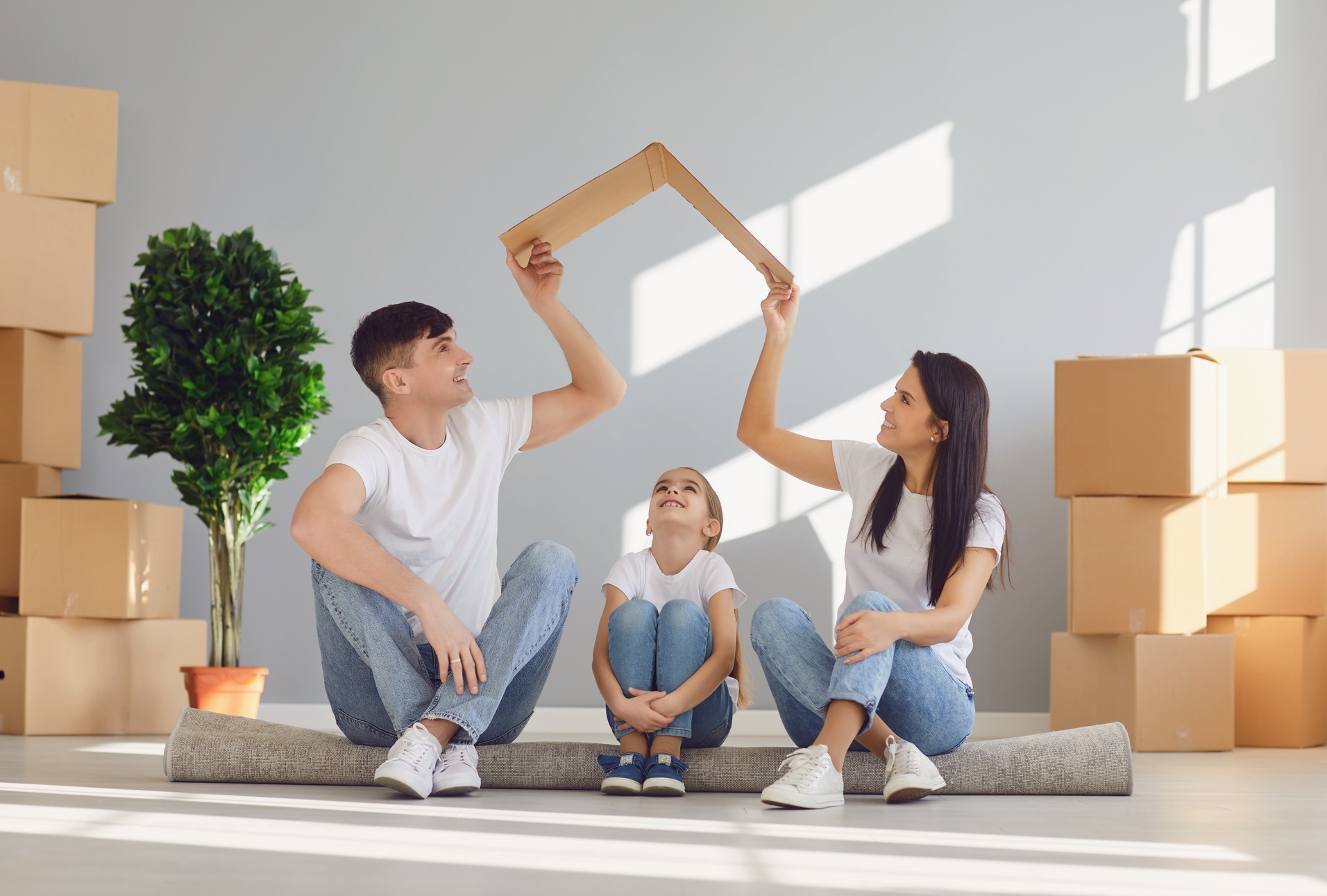 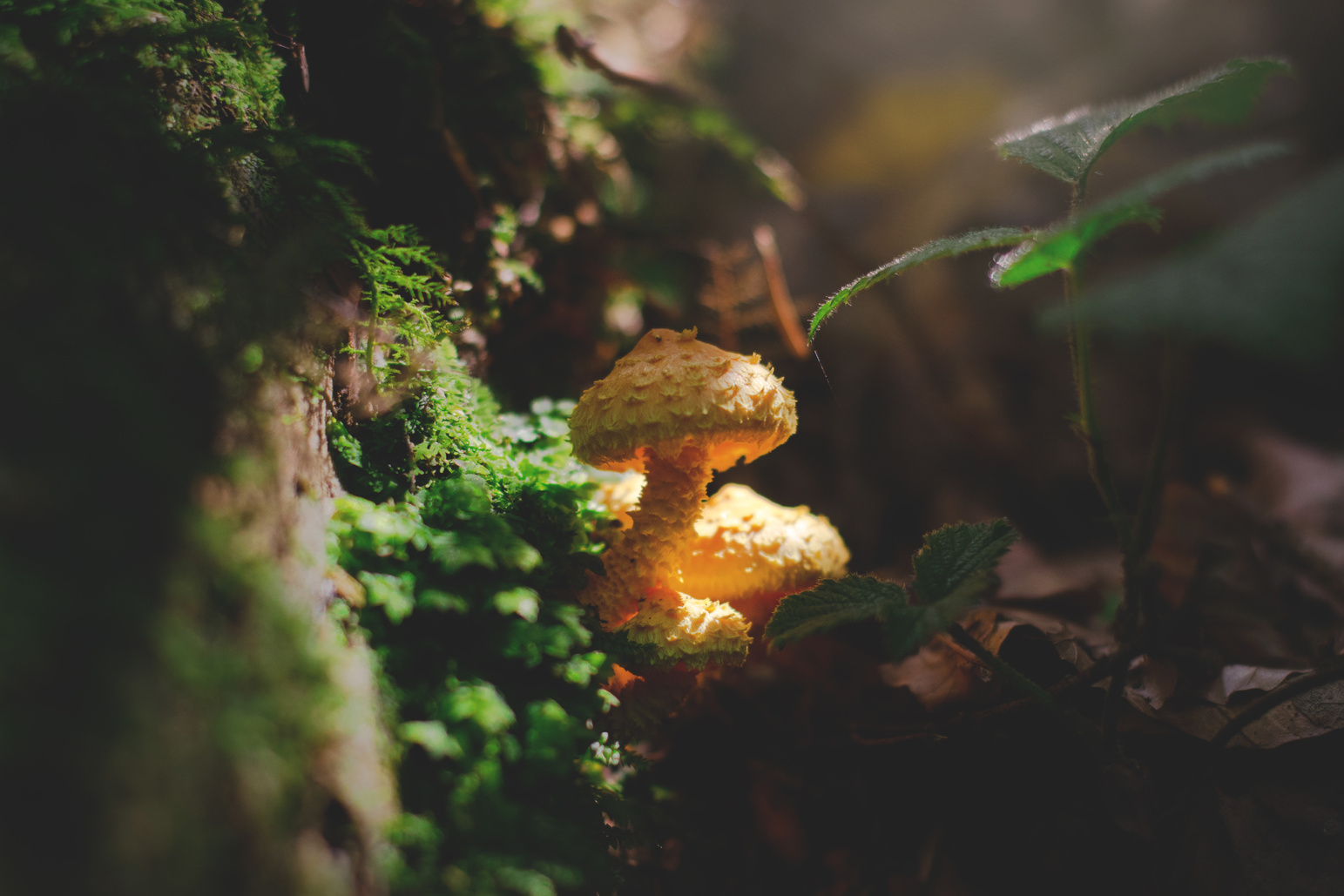 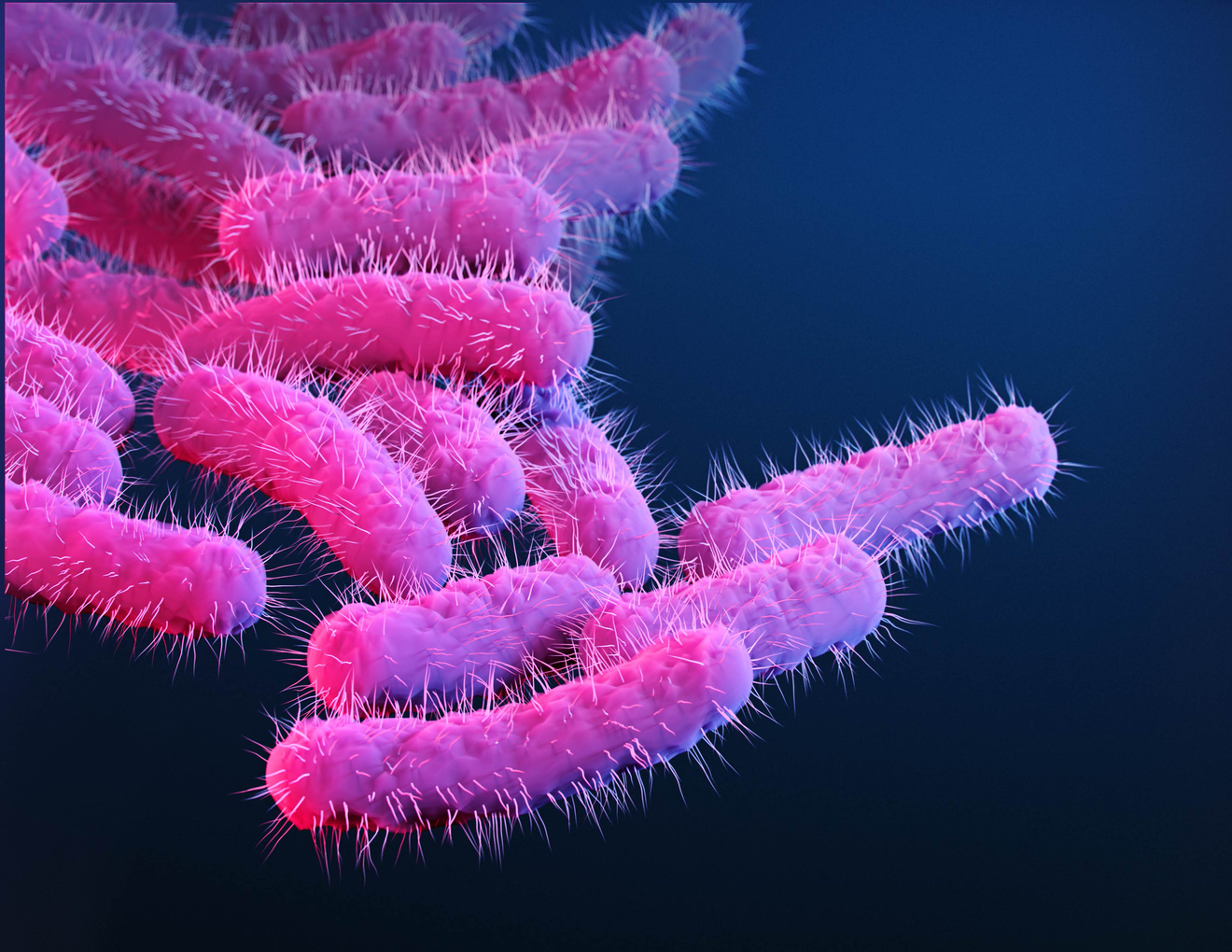 V. CÁC PHƯƠNG THỨC TRAO ĐỔI CHẤT VÀ CHUYỂN HOÁ NĂNG LƯỢNG
Hãy phân tích vai trò của sinh vật tự dưỡng trong sinh giới.
- Cung cấp O2, đảm bảo cho hoạt động sống của hầu hết sinh vật.
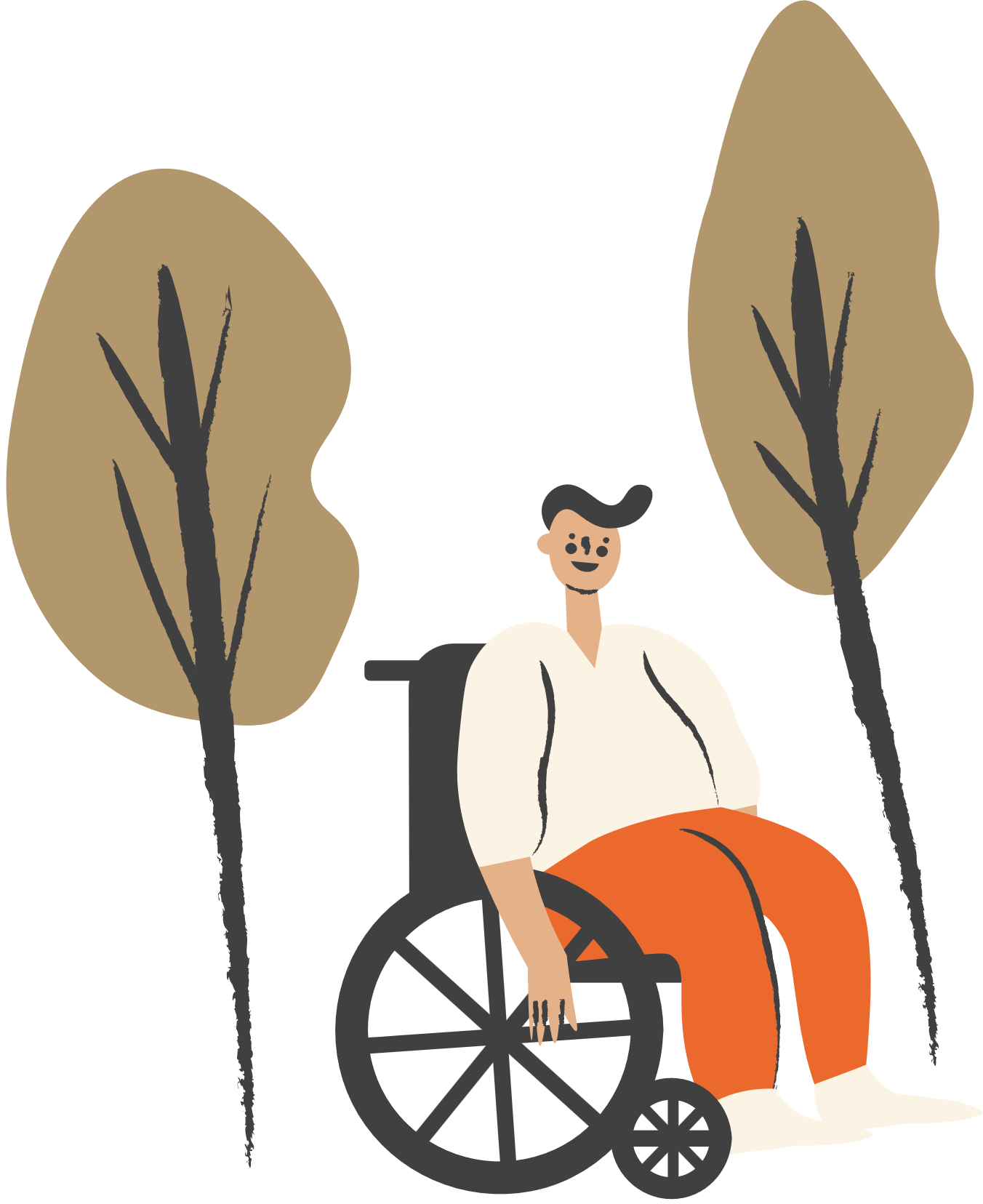 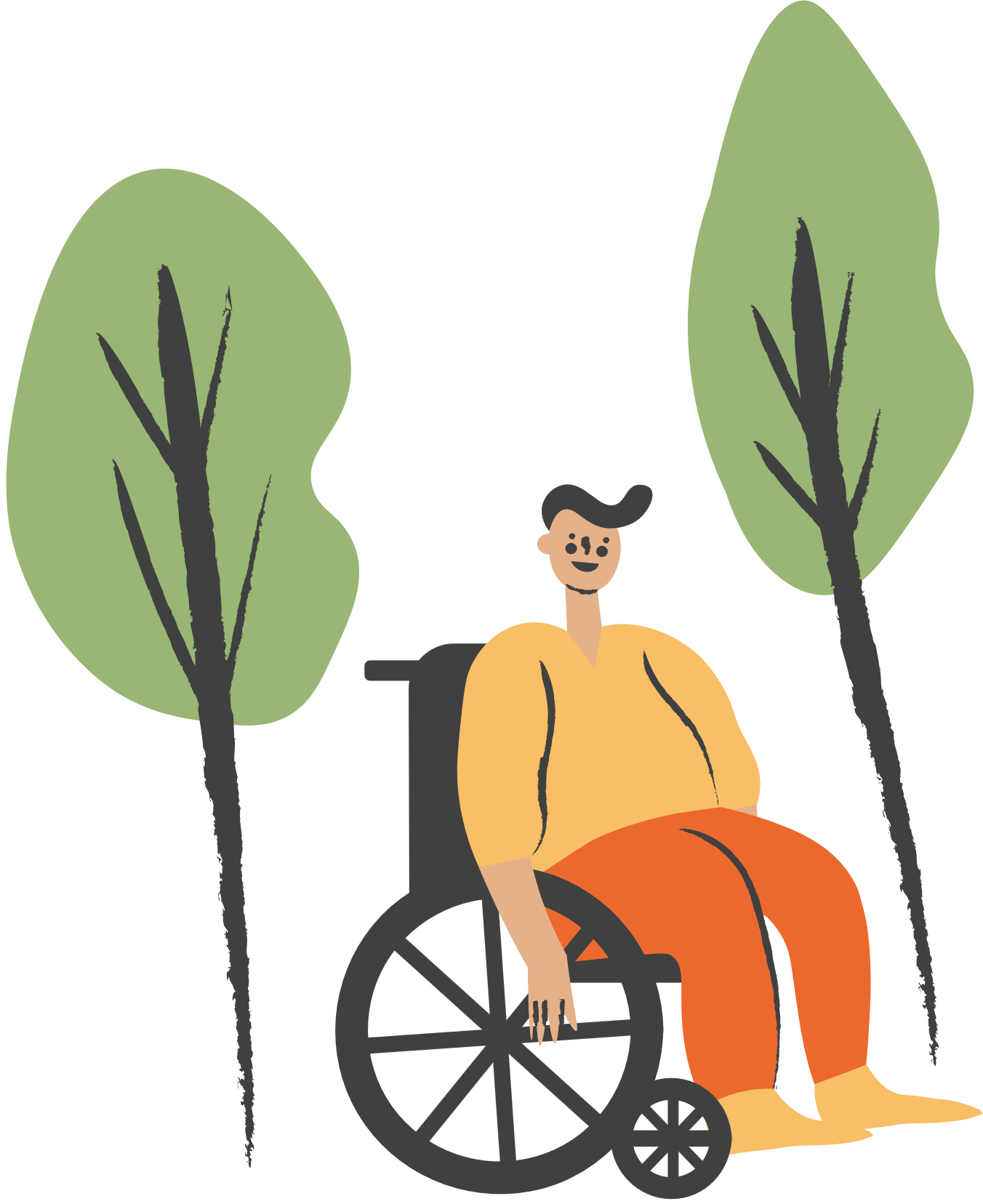 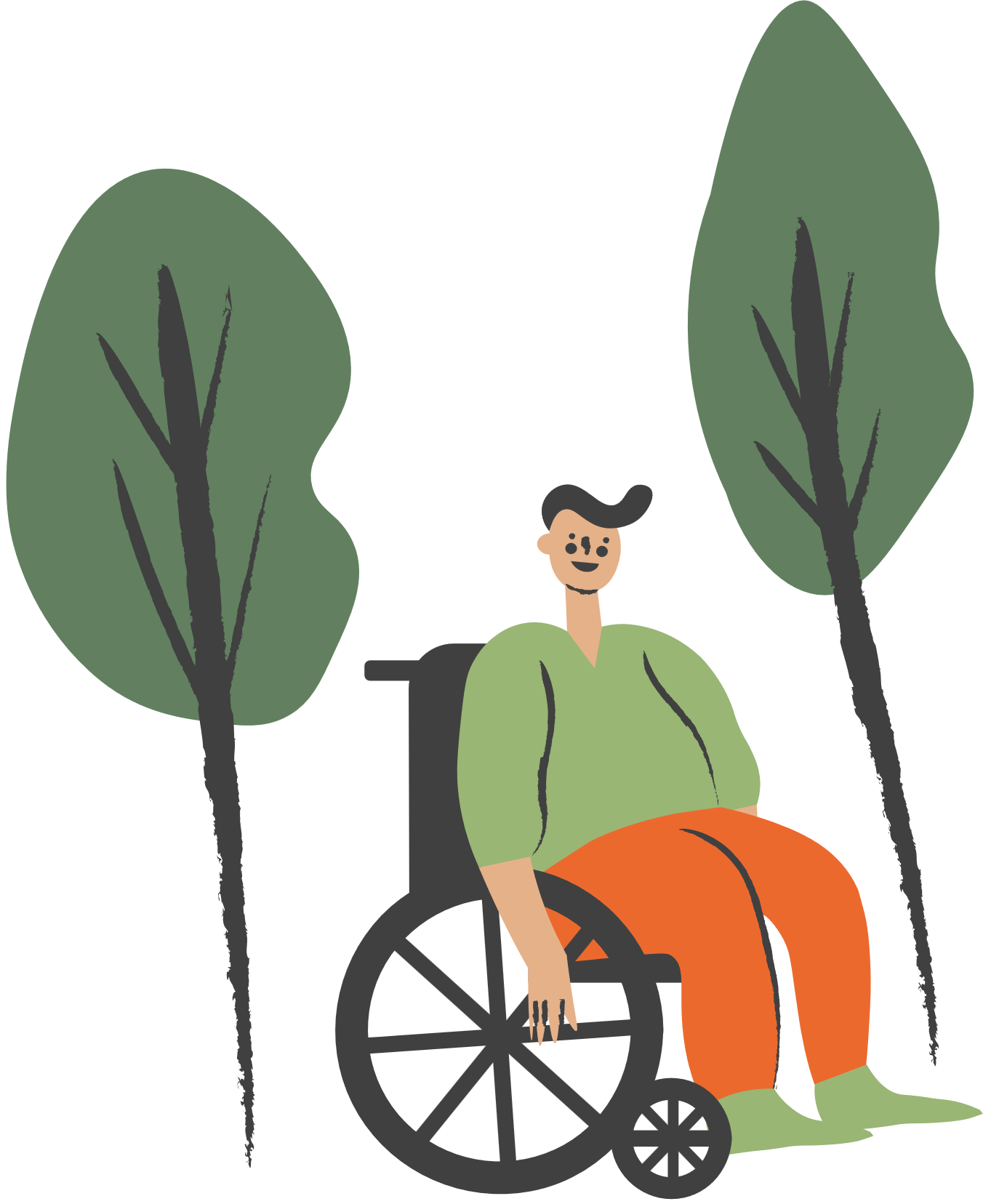 - Cung cấp thức ăn, nơi ở và nơi sinh sản cho động vật.
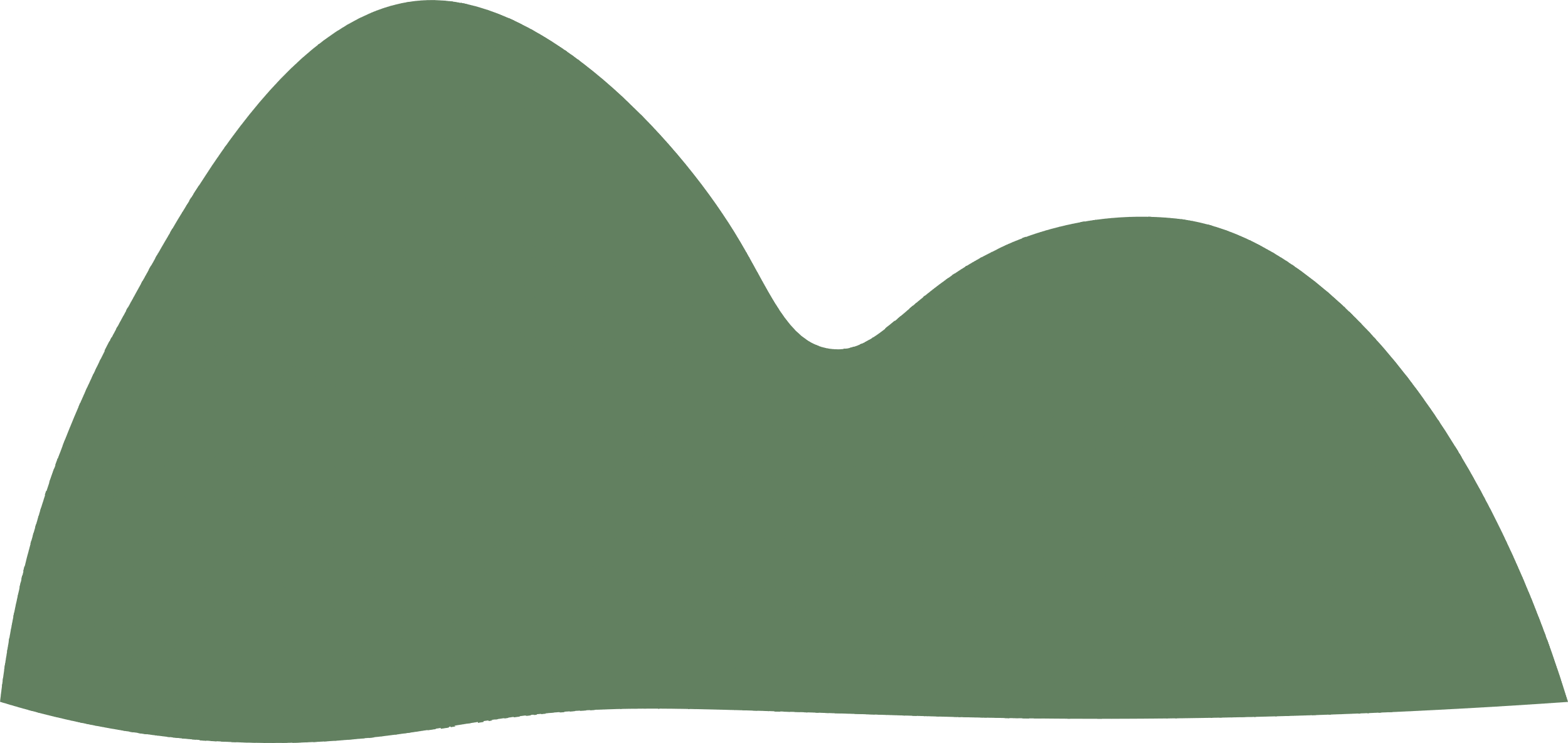 - Điều hòa khí hậu: tạo nhiệt độ, độ ẩm thuận lợi cho sự tồn tại và phát triển của sinh vật.
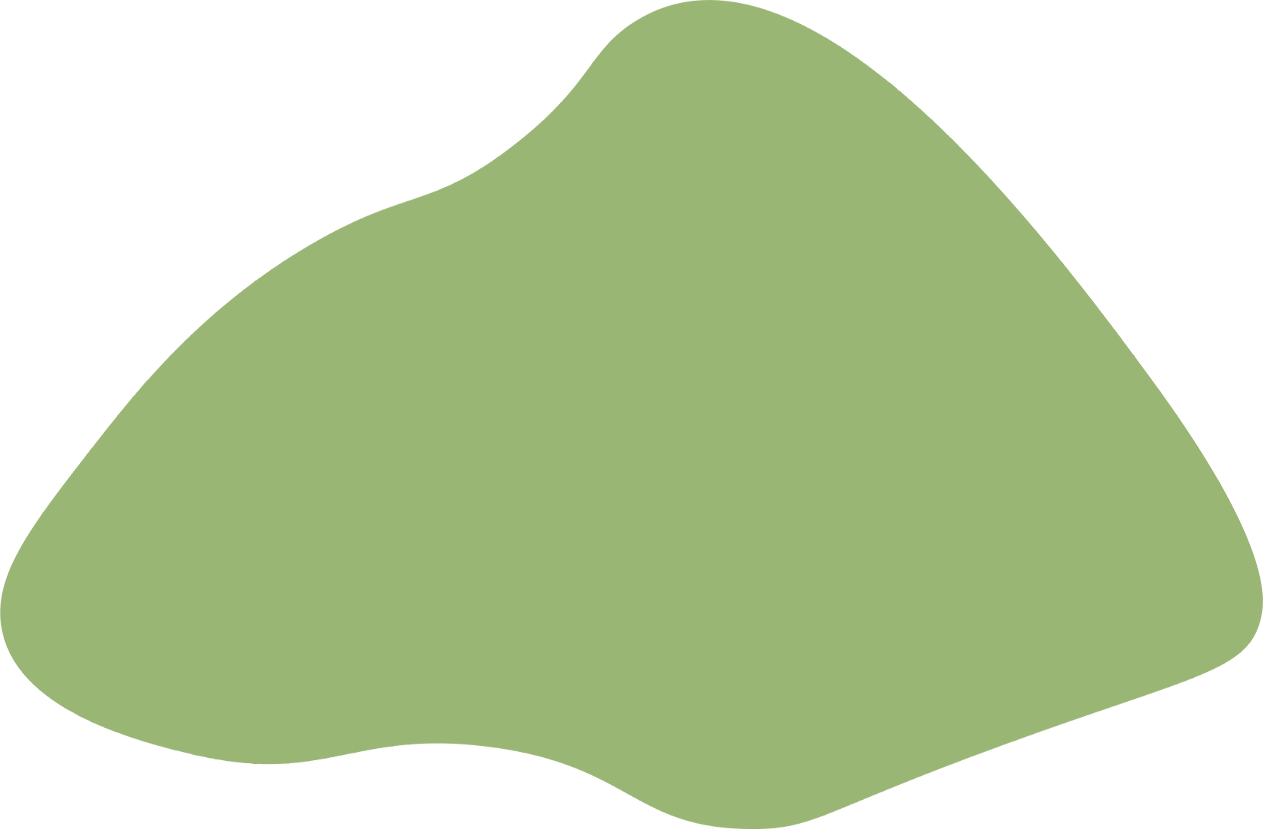 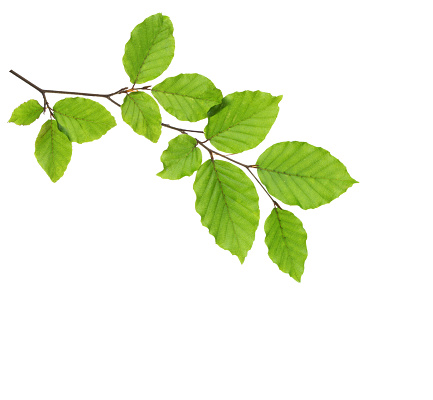 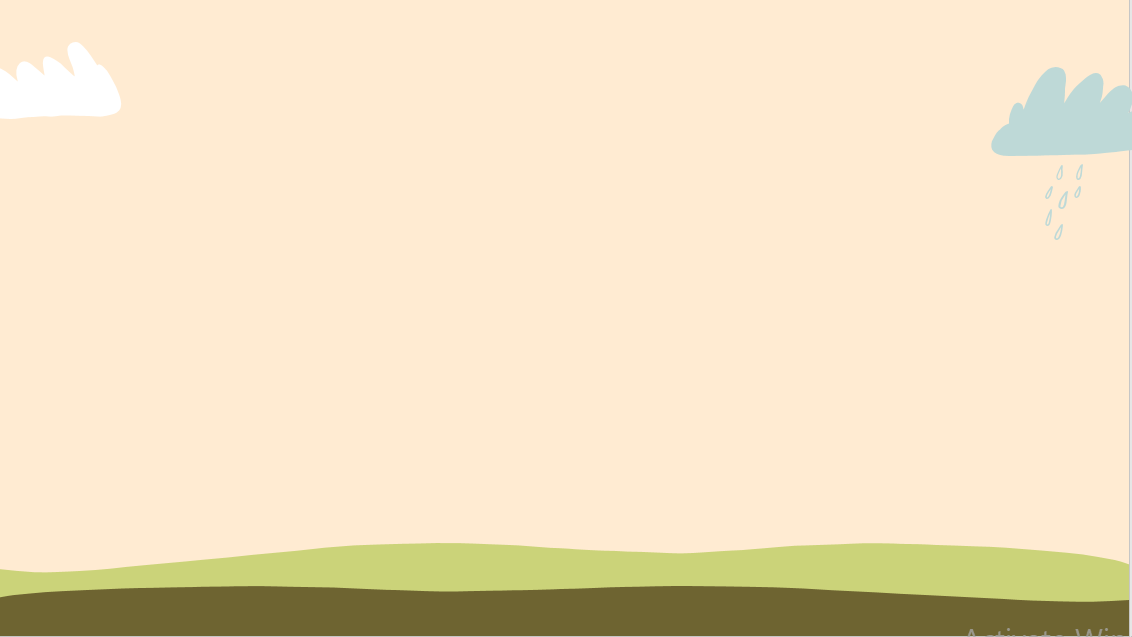 LUYỆN TẬP
LUYỆN TẬP
Câu 1: Các phương thức trao đổi chất và chuyển hóa năng lượng gồm?
Tự dưỡng và dị dưỡng		
B. Đồng hóa và dị hóa
C. Đồng hóa và dị dưỡng		
D. Dị hóa và tự dưỡng
LUYỆN TẬP
Câu 2: Vai trò của quá trình trao đổi chất và năng lượng đối với sinh vật
(1) Cung cấp nguyên vật liệu cho sự hình thành chất sống
(2) Cung cấp năng lượng cho sinh vật
(3) Bài tiết chất thải ra môi trường
(4) Biến đổi các chất sống trong cơ thể
Đáp án: 1,2,3
LUYỆN TẬP
Câu 3: Vì sao vào mùa đông, da chúng ta thường bị tím tái?
A. Vì lỗ chân lông co lại khiến mạch máu dưới da bị đẩy vào sâu hơn, màu sắc cũng nhợt nhạt hơn.
B. Vì cơ thể bị mất máu do bị sốc nhiệt nên da mất đi vẻ hồng hào.
C. Vì các mạch máu dưới da co lại để hạn chế sự toả nhiệt nên sắc da trở nên nhợt nhạt.
D. Vì nhiệt độ thấp khiến cho mạch máu dưới da bị vỡ và tạo nên các vết bầm tím.
LUYỆN TẬP
Câu 4: Trao đổi chất và chuyển hóa năng lượng trong cơ thể sinh vật có thể tiến hành độc lập được không? Tại sao?
KHÔNG. Vì trong tế bào và cơ thể sinh vật, năng lượng chủ yếu được dự trữ trong các liên kết hóa học của các chất. Do vậy, chuyển hóa năng lượng cần có sự trao đổi và biến đổi hóa học các chất, đồng thời, sự biến đổi hóa học các chất sẽ dẫn đến sự tích lũy hay giải phóng năng lượng.
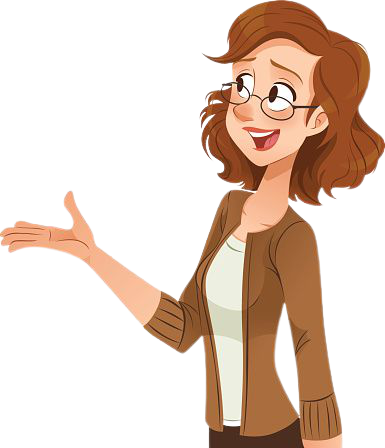 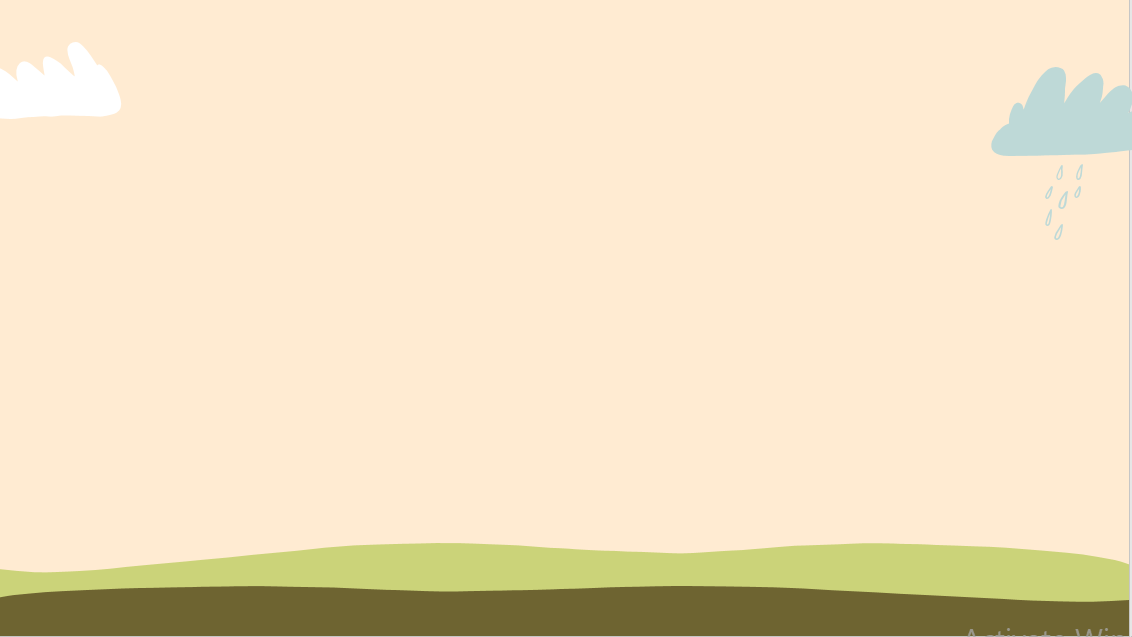 VẬN DỤNG
VẬN DỤNG
Dựa vào vai trò của sinh vật tự dưỡng trong sinh giới, hãy giải thích vì sao người ta thường trồng nhiều cây xanh ở các công viên, khu dân cư,…
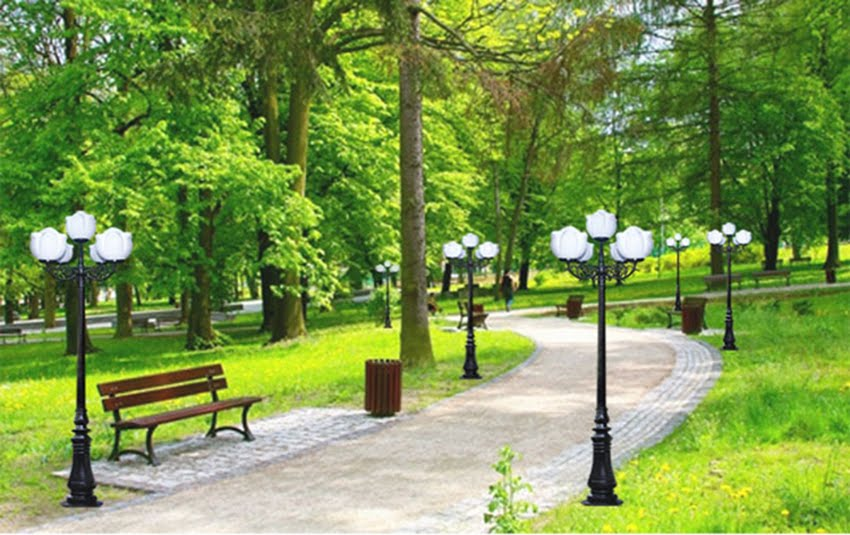 VẬN DỤNG
Dự án: Trồng cây xanh trong khuôn viên trường học hoặc tổ dân phố/ làng/ xã
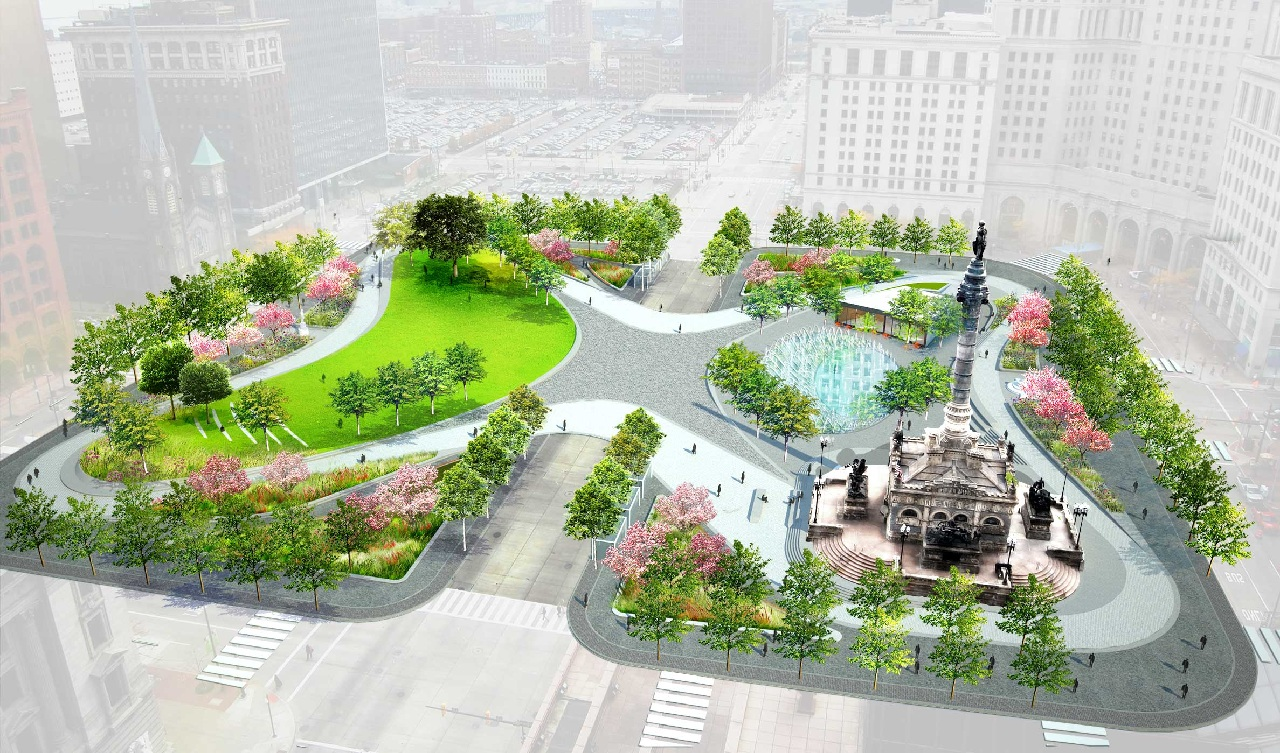 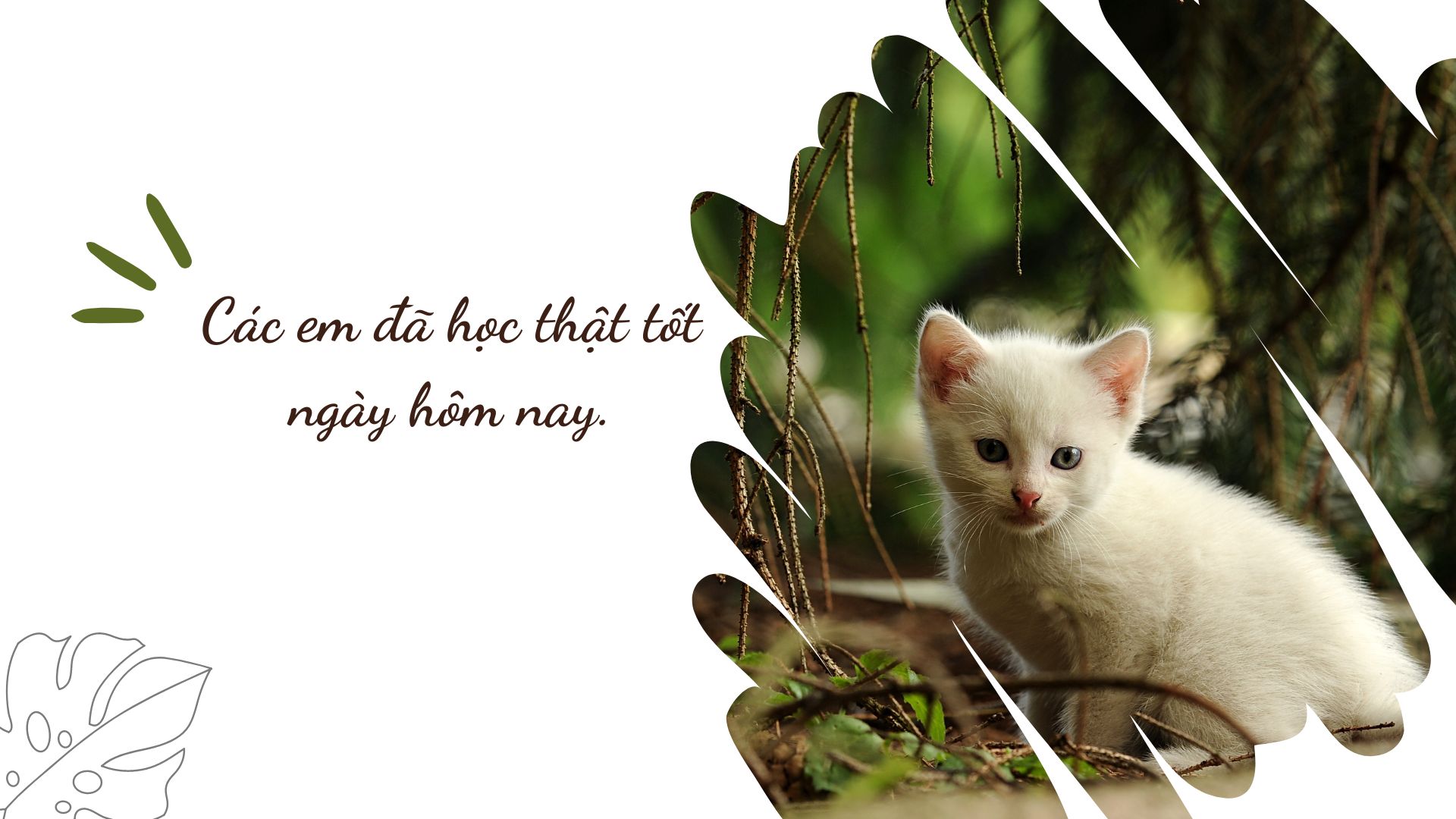 Dặn dò:
Xem lại bài đã học
Làm bài tập về nhà
Chuẩn bị bài tiếp theo